Digital Scholarship at Binghamton
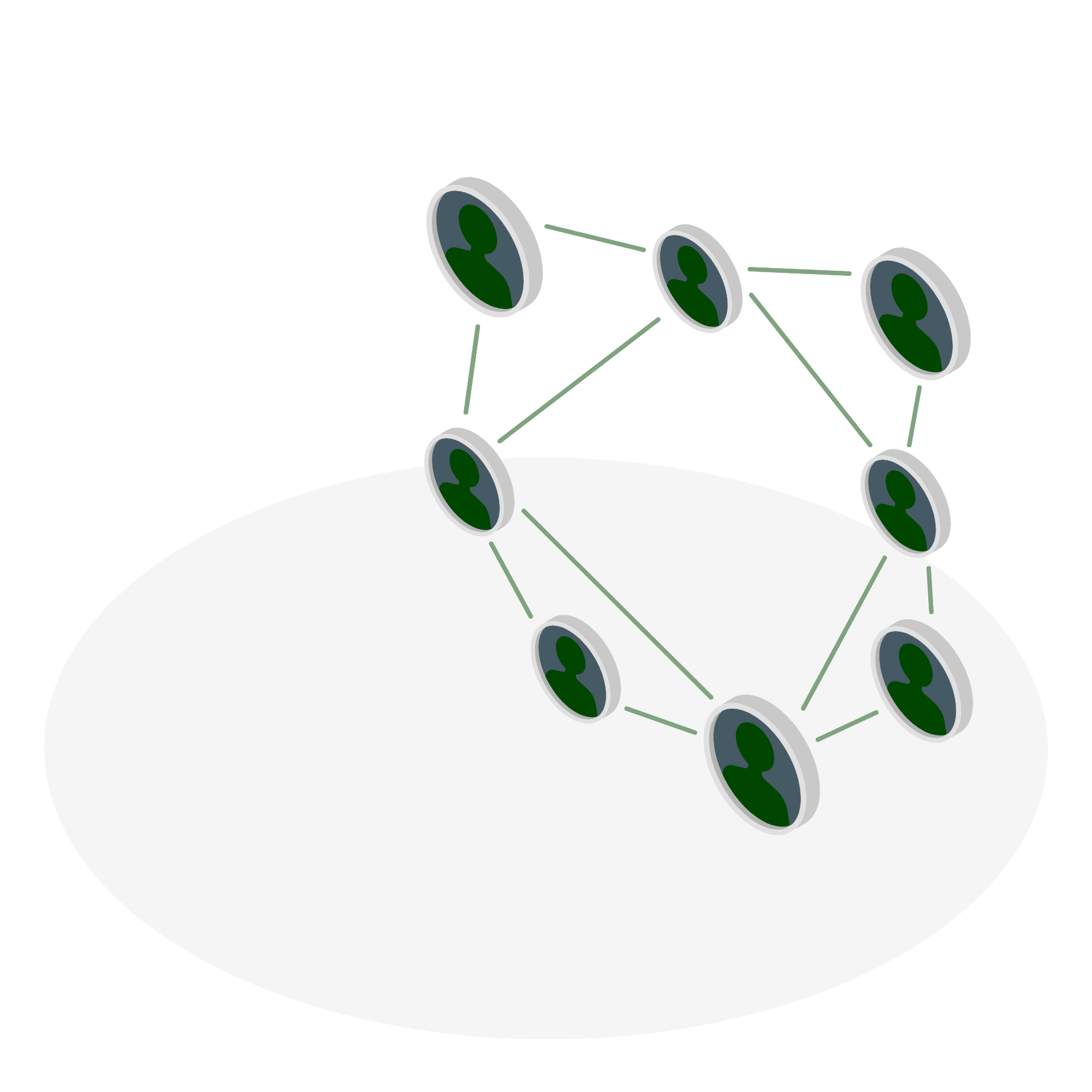 DS Community: Who
Groups: 
Spatial humanities, Digital history interest group, Data visualization, Engaged digital humanities 

Programs:
Digital storytelling, Digital and data studies minor, Digital humanities research institute 

Other: 
TAEs (Data science, Material and visual worlds, sustainability), IASH
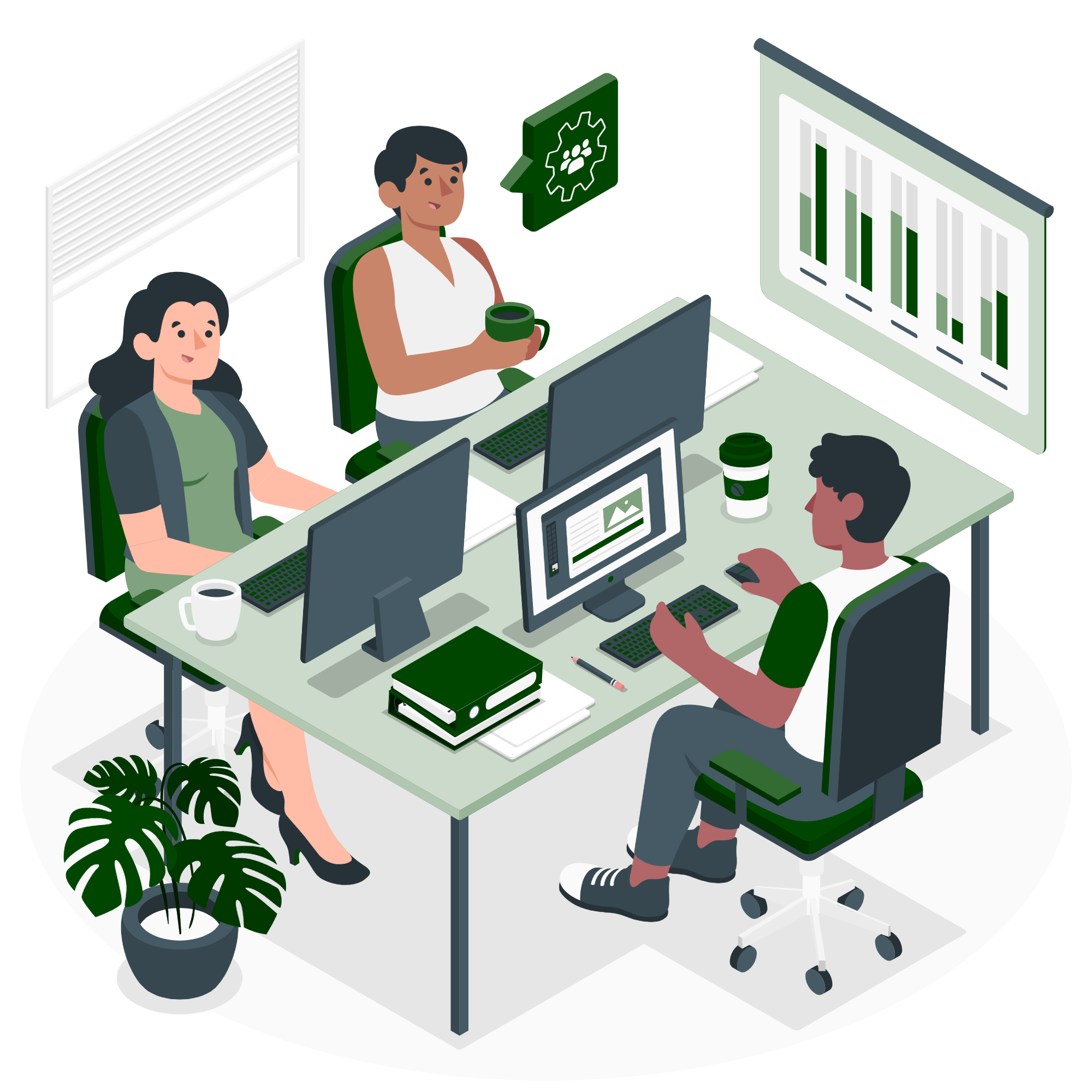 DS Community: What
Digital humanities 

Classroom and pedagogical focus

Research and campus projects 
Community engaged 
Dissertation components 
OERs
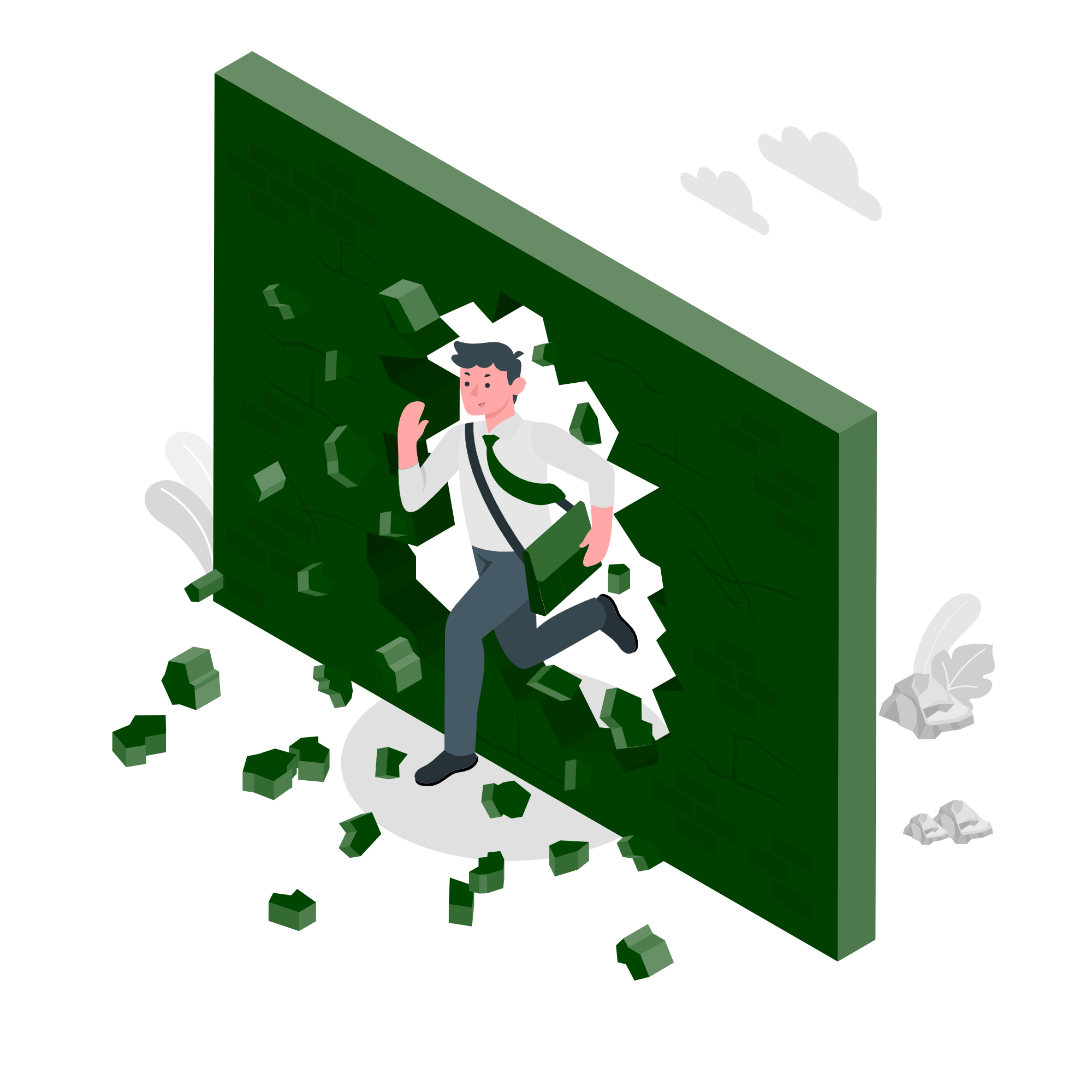 DS Community: How
Barriers? We’ve got ‘em 
funding 
space (virtual)
labor and compensation 
legitimacy
expertise
people
Fitting in SUNY Create
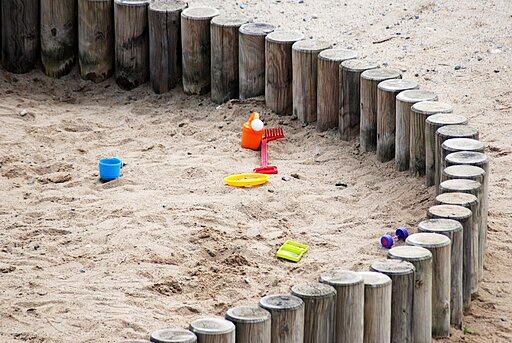 A space to learn in: the value of a ‘sandbox’
“SUNY Create is a helpful platform for me. With access to it, I feel supported as I know whence to turn to when I need a new tool.”
me, CC BY 3.0 <https://creativecommons.org/licenses/by/3.0>, via Wikimedia Commons
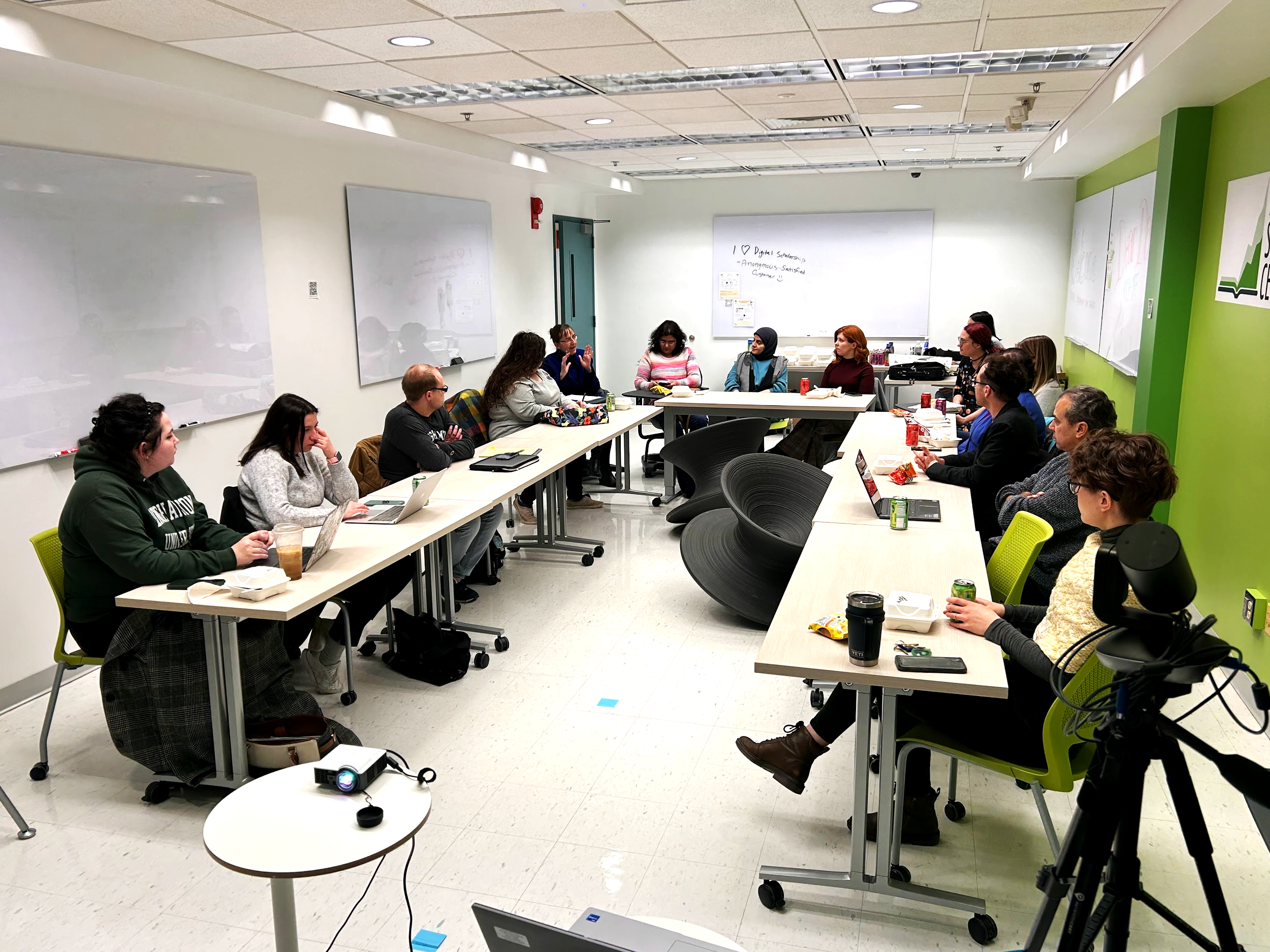 In the classroom: Digital Storytelling made eas(ier)
Everything is one place and there is campus support for class visits and troubleshooting
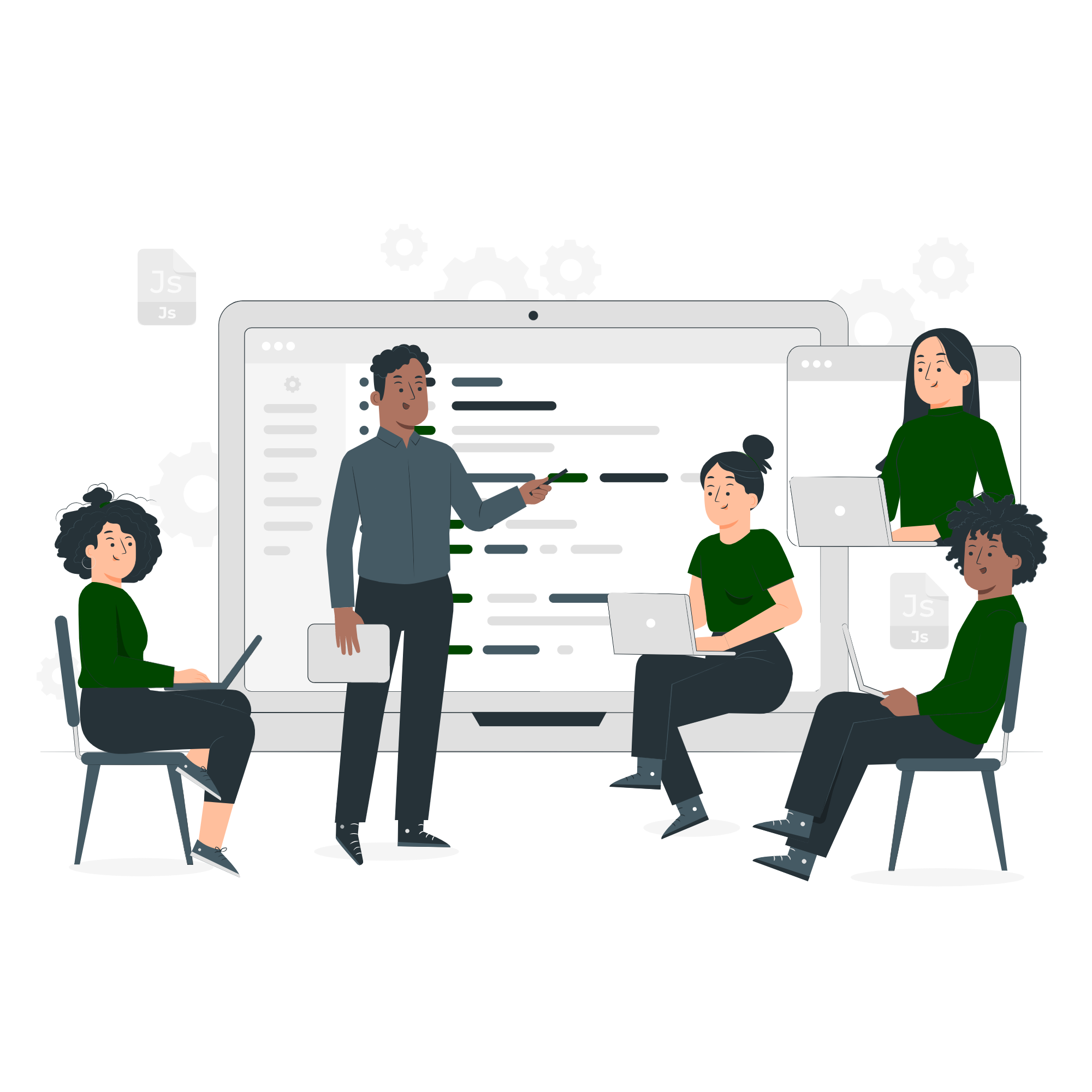 Outreach: Workshops
Fall 2022: 
Joint workshop with Binghamton CLT 

Workshop “Introduction to SUNY Create” through the digital scholarship center

Digital Storytelling session on SUNY Create

Spring 2023: 
Introduction to Wordpress with SUNY Create

Introduction to Omeka S/Classic with SUNY Create
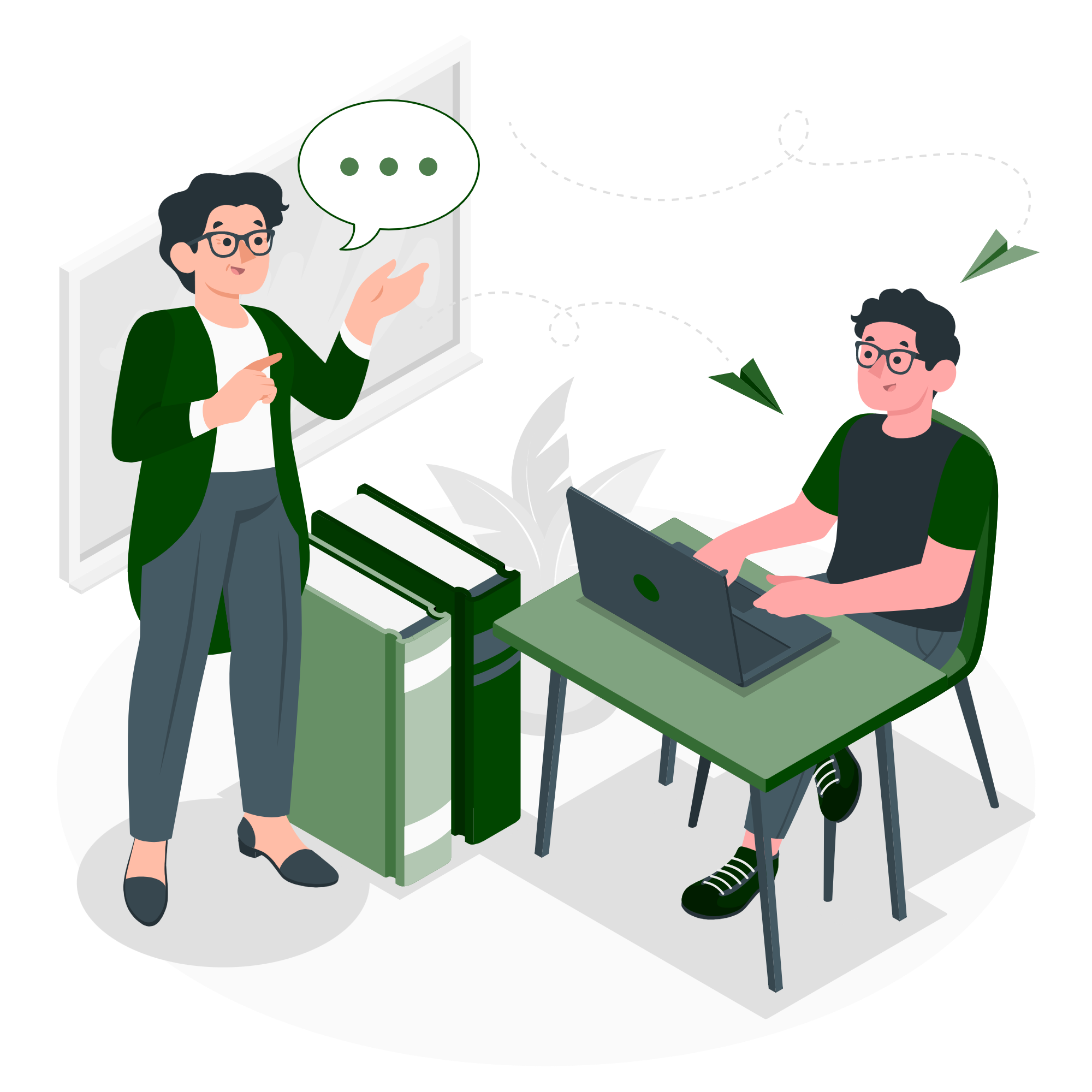 Outreach: Class and consultations
What do people want to know? 
Who owns my content?
How do I keep my site once I leave? 
What’s the difference between using wordpress.org and SUNY Create wordpress? 
How do I add students to my site? 
How do I stay organized? 
Which tool is the best for my project? 
Do you know why XXX isn’t working?
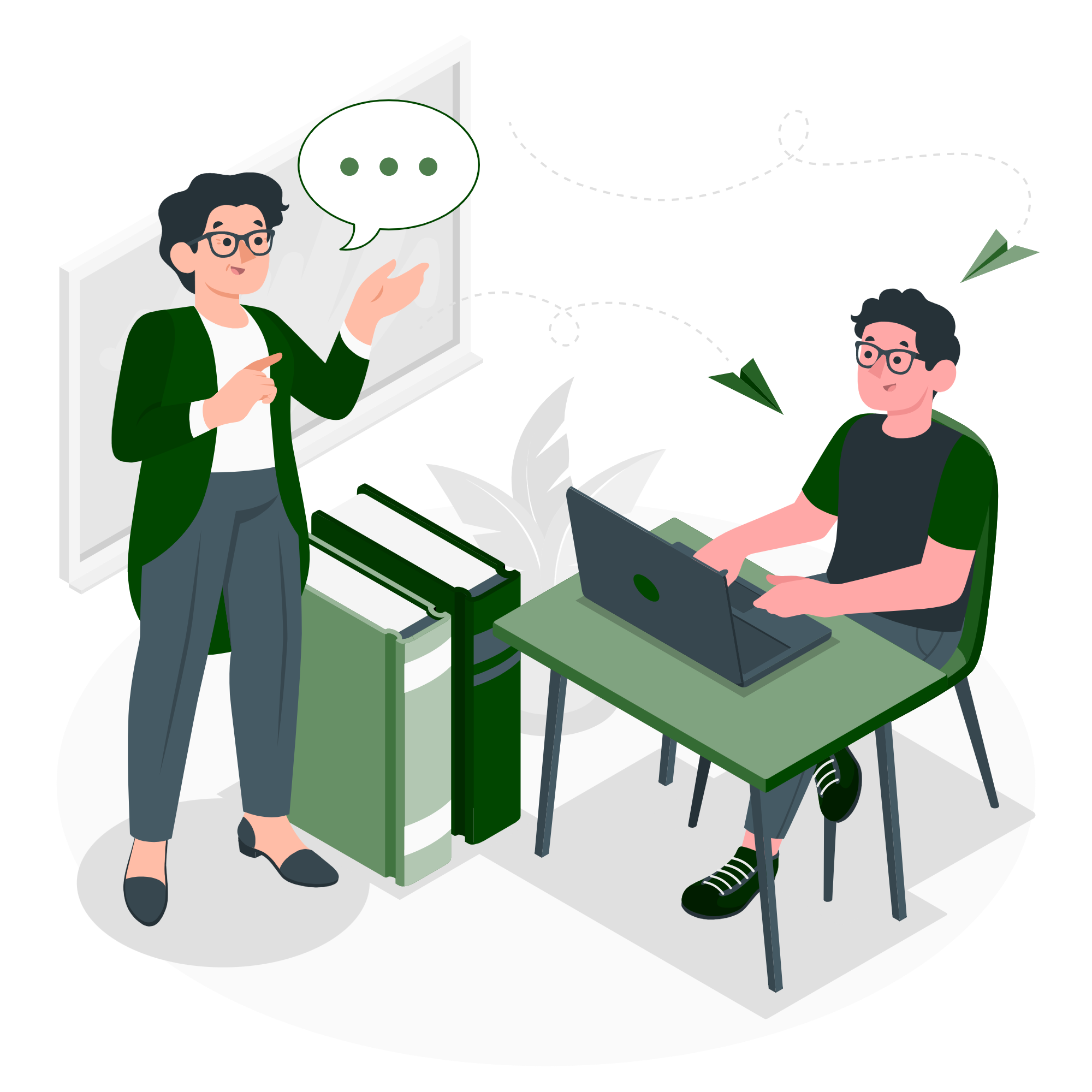 Outreach: Class and consultations
What do we cover?
Signing up for an account
Tour and overview of the SUNY Create cpanel 
Common definitions: front end, back end, server, domain
Installing apps using the installer
Overview of how to collaborate on projects and class sites
Accessibility
Digital project management and best practices
SUNY Create: Outreach Materials
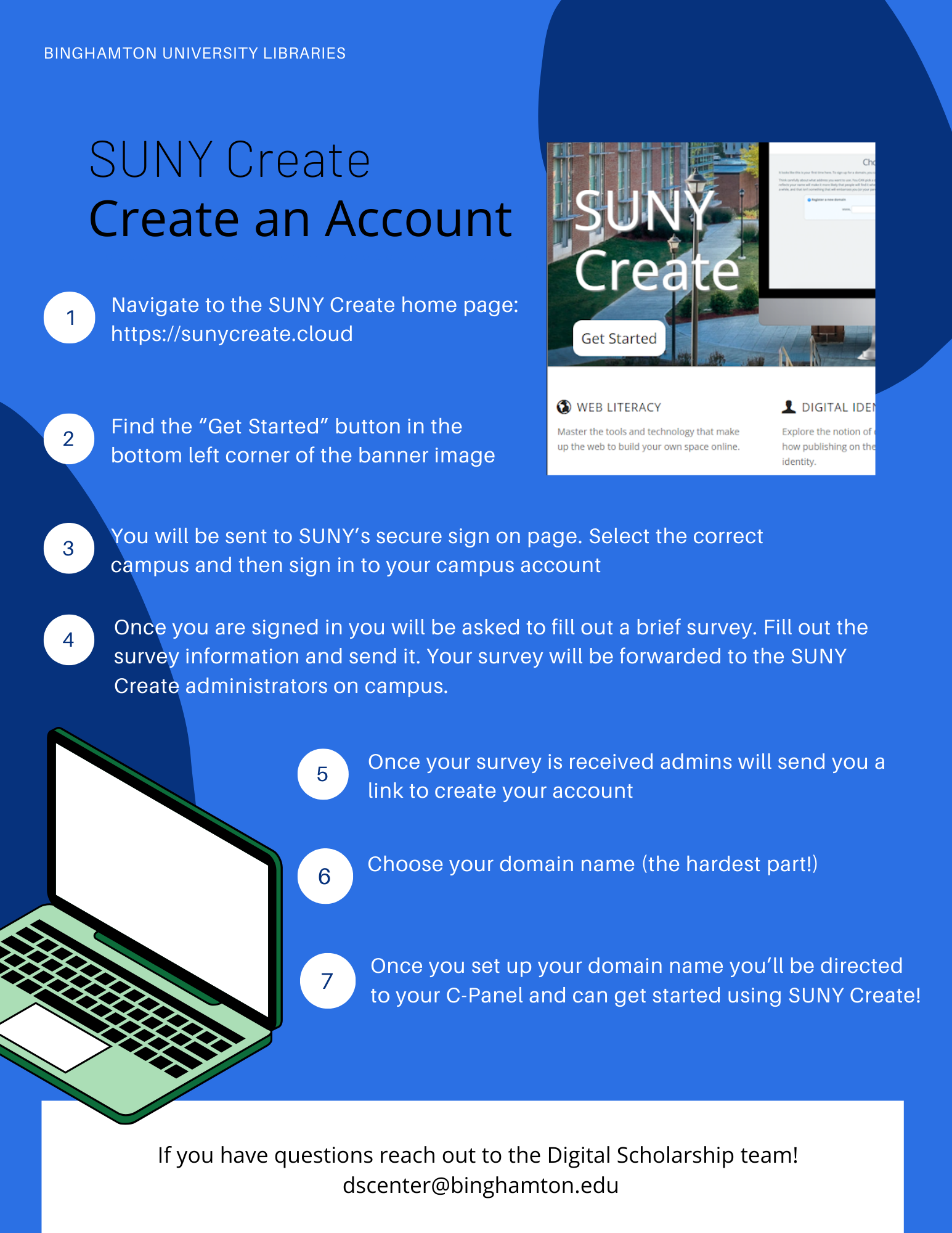 Sign-up one pager
What the Create an Account one-pager covers: 

The workflow for creating a SUNY Create account including - 
Getting to the SUNY Create homepage and authentication 

Information necessary to start your account (brief survey; MOU; accessibility checklist review) 

Selecting your domain name and getting started!
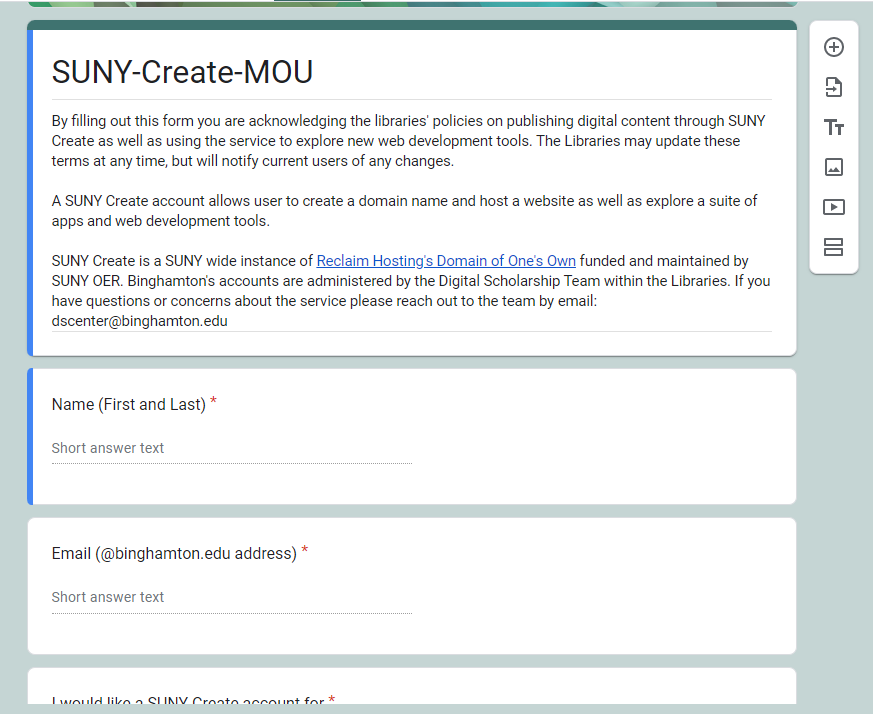 MOU
What the MOU covers: 

Who the content creator is and what SUNY Create is being used for

Responsibilities of content owners versus platform administrators

Understanding policies regarding takedown and accessibility 

Importance of domain name selection
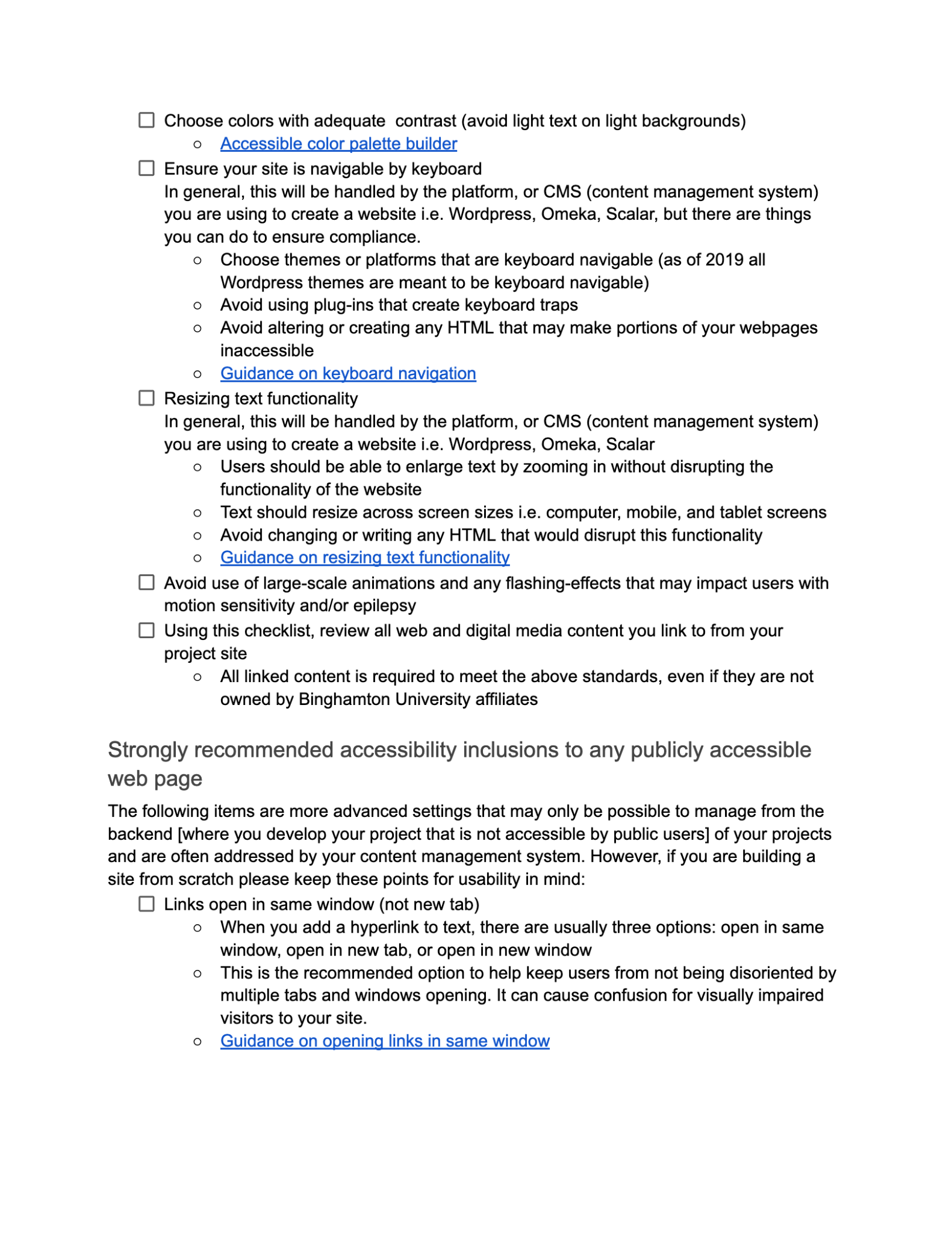 Accessibility
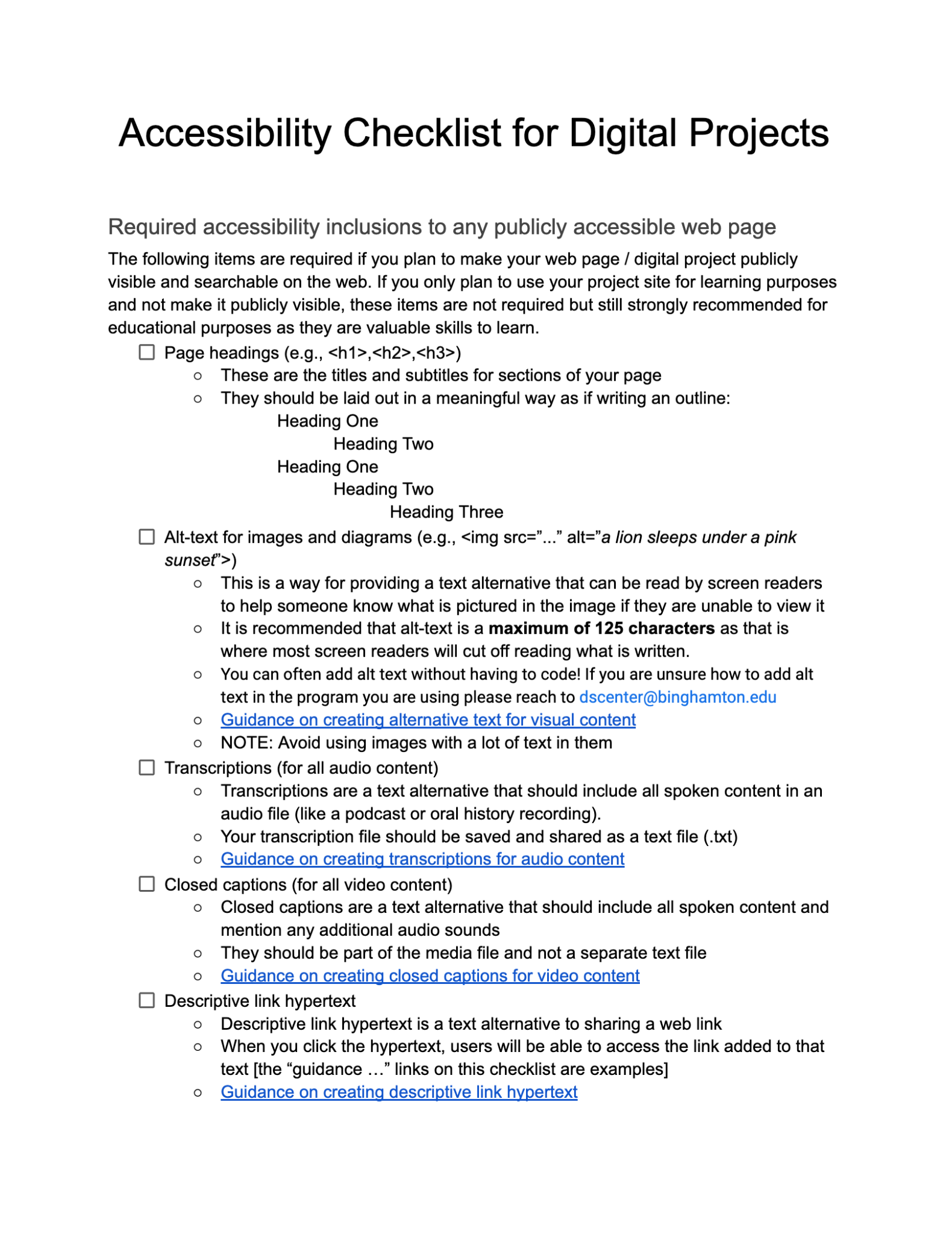 What the Accessibility checklist for digital projects covers: 

Guidelines of what is required (at minimum) to meet digital accessibility guidelines at Binghamton

Guided checklist of what to review, including descriptions and linked resources

Additional recommendations (but not required to meet the above criteria)
SUNY Create: Next steps for Binghamton
Account Numbers
43
11
2
Authors
Contributors
Editors
Made up of graduate students, faculty, professional staff, undergraduates, and librarians
Those who may have been interested, but did not follow through on signing up
Two digital scholarship librarians managing the service for the campus
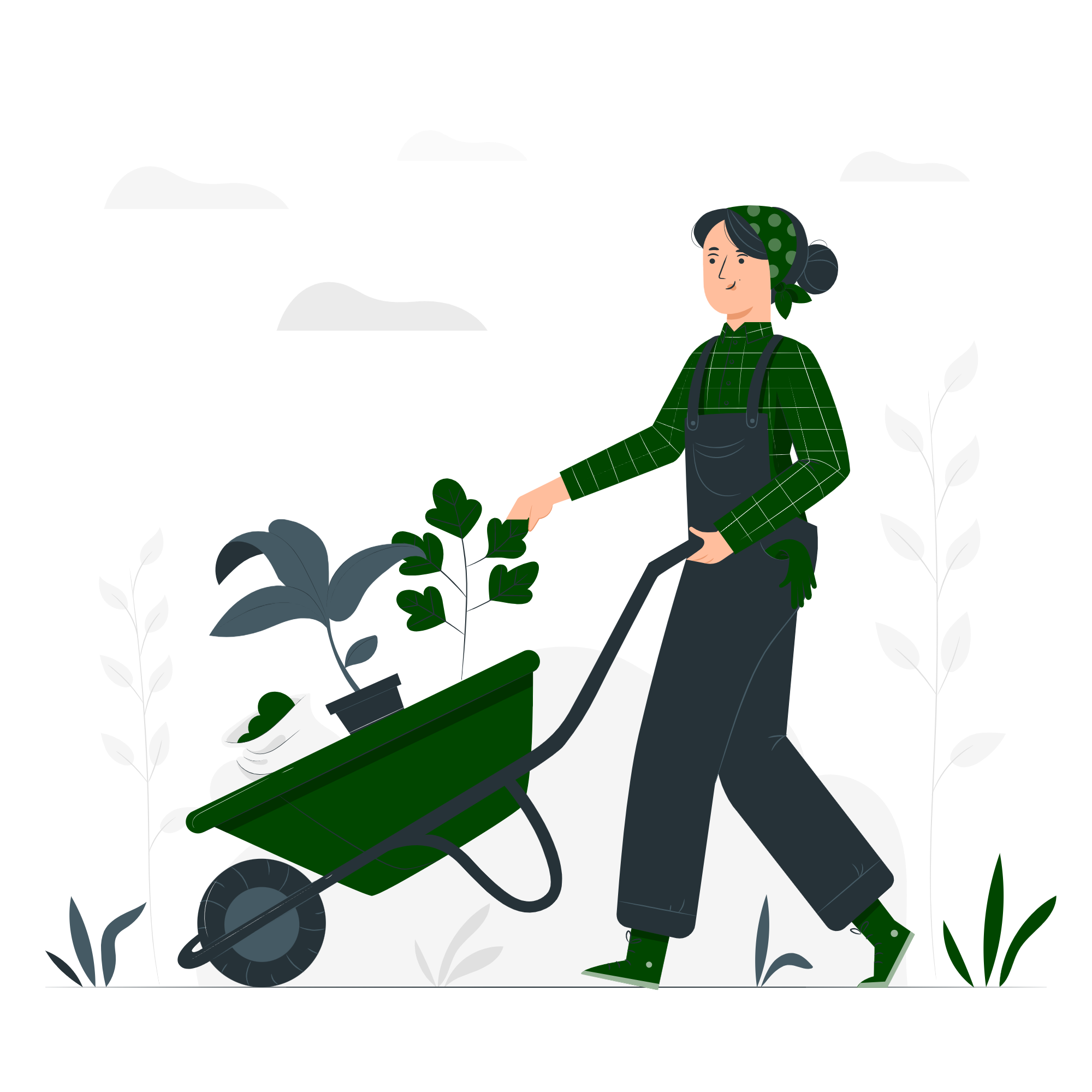 A sustained DS community
More resources for engaging in digital projects and research 

More visibility for existing tools and platforms 

A virtual learning space 
Video and written tutorials 

Rethinking our workshop structure 

Continue to expand our outreach and advocacy
Questions?
Ruth Carpenter (they / them) rcarpen@binghamton.edu


Amy Gay (she / her) aegay@binghamton.edu